Уравнения и неравенства с модулем.
Уравнением с модулем называют равенство, содержащее переменную под знаком модуля. 
   
Решить уравнение - значит найти все его корни или установить, что их нет. Корнями уравнения называются те значения неизвестных, при подстановке которых в уравнение получается верное числовое равенство.
Простейшее уравнение с модулем.|f(x)|=a
Если a>0,то f(x)=a или f(x)= -a  
Если a=0,то f(x)=0
Если a<0,то корней нет.
Методы решения уравнений с модулем.
«Раскрытие» модуля;
Использование геометрического смыла модуля;
Графический метод решения;
Использование равносильных преобразований;
Метод введения новой переменной;
Метод интервалов;
Примеры решений уравнений с модулем различными методами.
Метод раскрытия модуля.
    Пример:  ||2х-1|-4|=6. 
    Рассмотрим два случая:
    1)|2х-1|-4=6, |2х-1|=10.
    По определению модуля: 2х-1=10 либо 2х-1= -10. 
     х=5,5  х=-4,5. 
2)|2х-1|-4= -6, |2х-1|= -2.
    Понятно, что в этом случае уравнение не имеет решений, так как по определению модуль всегда неотрицателен. 
Ответ: 5,5; -4,5.
Метод использования геометрического смысла модуля.
Пример: |х-2|-|х-3|=1.Разность расстояний до точек с абсциссами 2 и 3 равна 1 только для точек, расположенных на координатной оси правее числа 3. Следовательно, решением данного уравнения будет являться луч, выходящий из точки 3, и направленный в положительном направлении оси ОХ.Ответ: [3;+∞).
Графический метод решения.
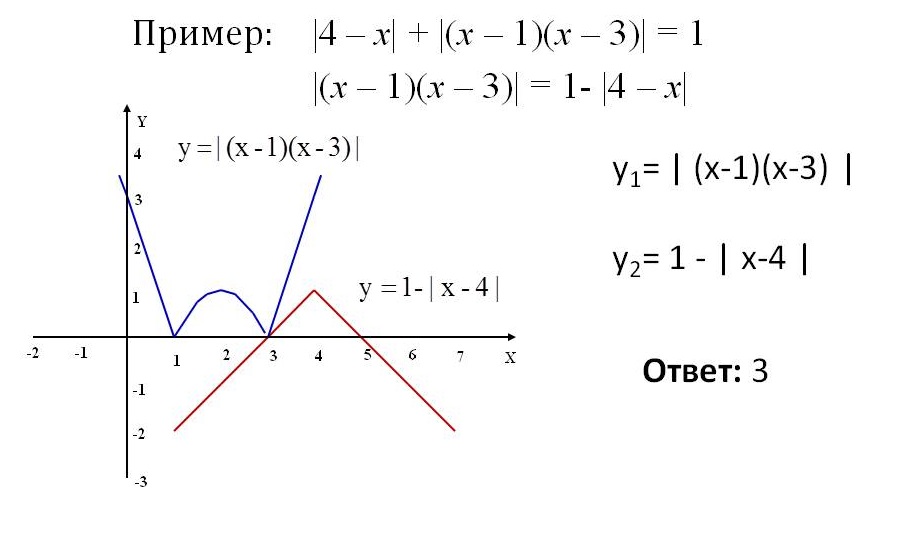 Метод использования равносильных преобразований.
Пример: |х2+3х-20|= |х2-3х+2|
    Так как обе части уравнения неотрицательны, то возведение в квадрат является равносильным преобразованием:

                          (х2+3х-20)2= (х2-3х+2)2
                     (х2+3х-20)2 - (х2-3х+2)2 =0,
                     (х2+3х-20-х2+3х-2) (х2+3х-20+х2-3х+2)=0,
                     (6х-22)(2х2-18)=0,
                     6х-22=0 или 2х2-18=0;
                     х=22/6, х=3, х=-3.
                     х=11/3
                    Ответ: -3; 3; 11/3.
Метод введения новой переменной.
Пример: х2+|х-2|=2(2х-1).
      х2+|х-2|=2(2х-1),
      х2-2(2х-1)+|х-2|=0,
      х2-4х+2 +|х-2|=0,
     (х-2)2+|х-2|-2=0,
     Так как |а|2=а2 , |х-2|2+|х-2|2=0 
     Обозначим t=|х-2|, тогда уравнение примет вид
      t2+t-2=0.
      t=1, t=-2
      но так как t ≥ 0, то t=1, откуда
      |х-2|=1,
      х-2=1, -(х-2)=1,
      х=3; х=1.
     Ответ: 1; 3.
Метод интервалов.
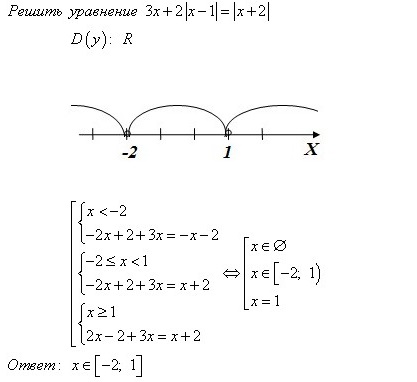 Простейшие неравенства с модулем.
|f(x)| <a
Если а=0,то решений нет.
Если а<0, то решений нет.  
Если a>0, то  

|f(x)|>a
Если a<0, то х-любое из D(f)
Если a>0, то                    

Если а=0,то решением неравенства будет решение равносильной системы  
  f(x)≠0
  x є D(f).
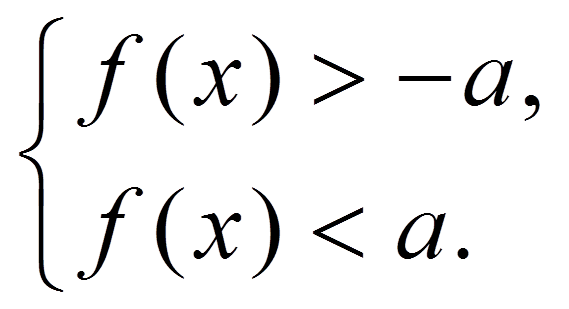 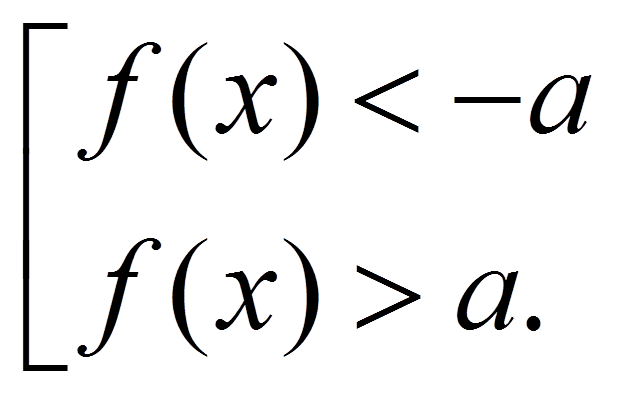 |f(x)|>g(x)
|f(x)| <   |g(x)|



|f(x)|<g(x)
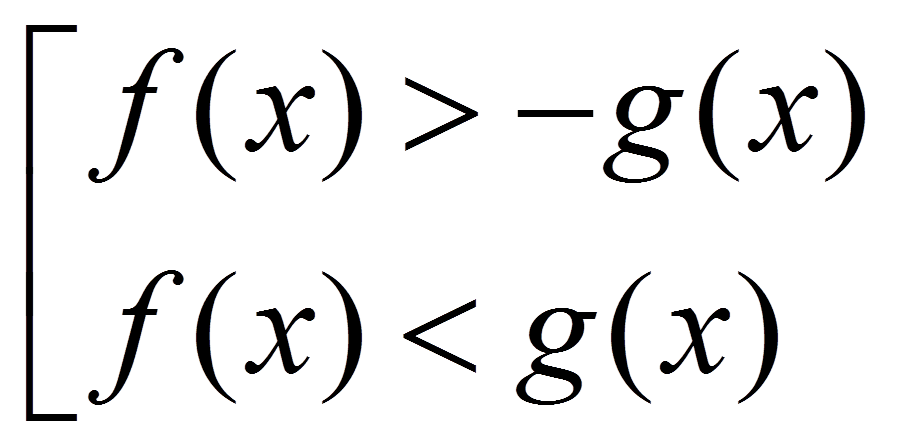 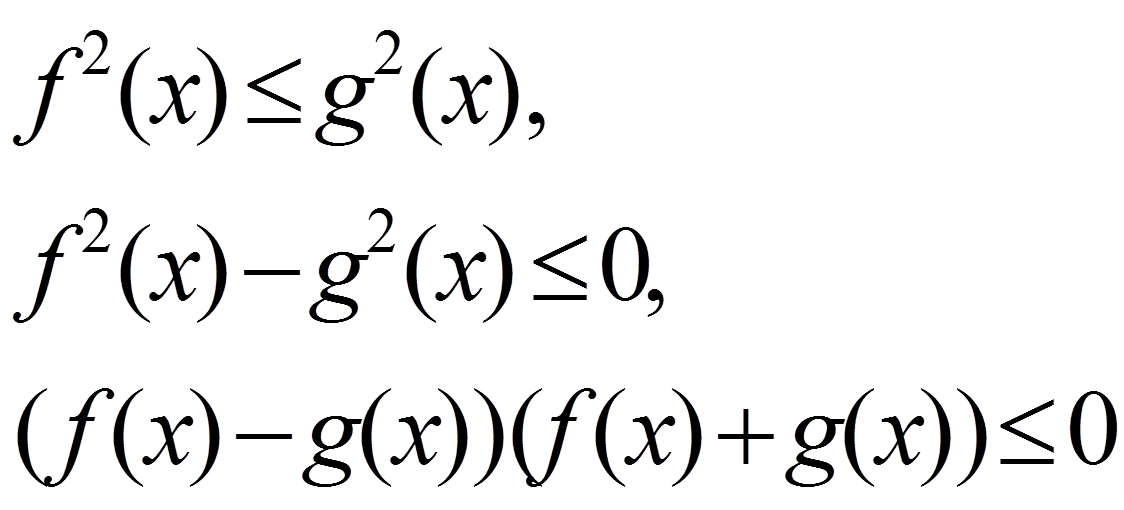 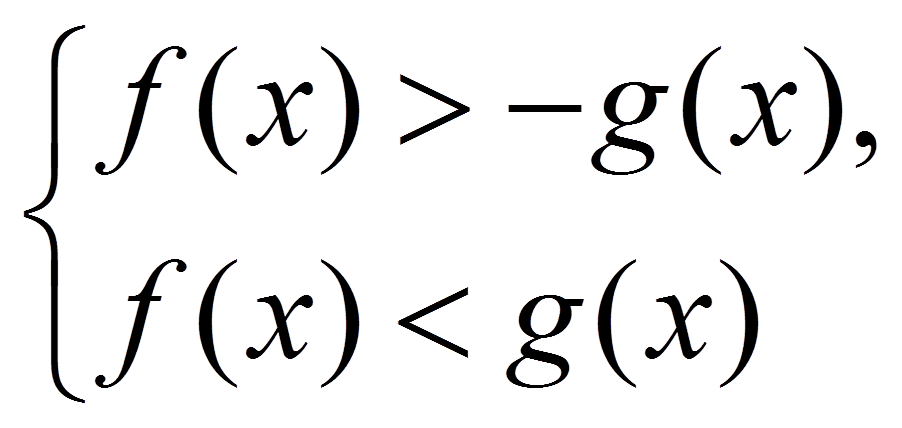 Примеры решения неравенств с модулем.
Пример 1: |4x+3|<5
  4x+3<5
  4x+3>-5
  x<0,5
  x>-2                                                
Ответ: (-2;0,5)

Пример 2: |X2+3x |< x+4

    X2+3x  < x+4           X2+2x-4 < 0      X2+2x-4 < 0   
    X2+3x  > -x-4          X2+4x+4 >0       (x+2)2>0
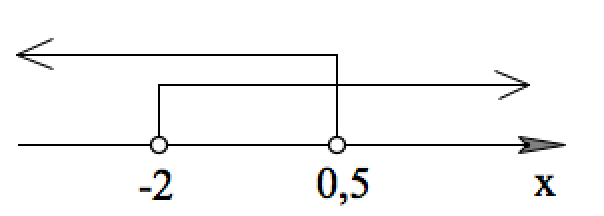 (x- (-1+     ))(x- (-1-      ))<0
    xєR




Ответ:[-1-     ;-1+     ]
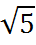 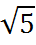 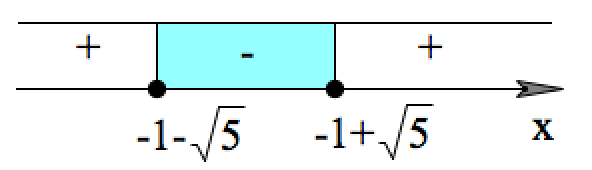 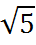 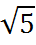 Пример 3: x2-x-2<|5x-3|
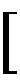 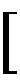 5x-3>x2-x-2                  x2-6x+1<0           
  5x-3<-x2+x+2               x2+4x-5<0

(x-(3+2     ))(x-(3-2    ))<0








   Ответ: (-5;3+2     )
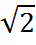 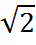 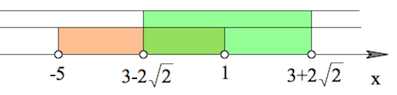 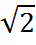